XXXI. Skin sensation and general 				     physiology of the skinXXXII. Cutaneous sensory organs
Physiology - practice
1
Dep. of Physiology, Fac. of Medicine, MU, 2016 © Ksenia Budinskaya
Skin performs the following functions
protection: 
physical: mechanical protection (elasticity and strength of fibres, subcutaneous fat); protection against UV radiation (melanin) 
biological: keratinization and flaking epithelium, secretion of the sebaceous and sweat glands
chemical: pH
sensation: warm, cold, pressure or pain
thermoregulation: skin helps to maintain a constant body temperature through the skin blood vessels and sweat glands
secretion: 
sebaceous glands (exocrine – secretion of sebum which is antibacterial and lubricates the skin) 
sweat glands
2
Skin performs the following functions
resorption: compound dissolved in fat or fat solvents (e.g. different drugs in the form of ointments)
immunity: 
nonspecific barrier (biological, chemical, physical)
specific barriers (cellular components, skin-associated lymphoid tissue, humoral)
storage: blood, fat, vitamins
3
Test of acidity of the skin
There is a hydrolipid layer on the surface of the skin. It consists of products of sebaceous glands, sweat glands and the cells of the skin stratum corneum. Intact skin sheath protects the skin from excessive dehydration, negative effects of external factors and proliferating germs. Dermal sheath reacts usually weakly acidic, which prevents the propagation of germs. The acid value is expressed with 4,5-5,5 pH.
Test of acidity of the skin:
it is the examination of the skin resistance to alkaline substances
monitored for how long the skin will be irritated
the longer the time of irritation is, the better the resistance of the skin
4
Test of dermografism
Dermographism is a vascular reaction of the skin occurring in response to mechanical stimuli. There is:
Red (dermographismus ruber) or dilatator dermographism is a normal skin reaction to the irritation. Amplified red dermographism is a manifestation of increased parasympathetic activity.
White (dermographismus albus) or constrictor dermographism is an abnormal skin reaction to the irritation. Amplified white dermographism is a manifestation of increased sympathetic activity.
Raised dermographism (dermographismus oedematosus) regularly occurs in a contact urticaria. Due to the reactivity of the skin blood vessels, it is also called transudative. At the point of skin compression, a slight rise also appears.
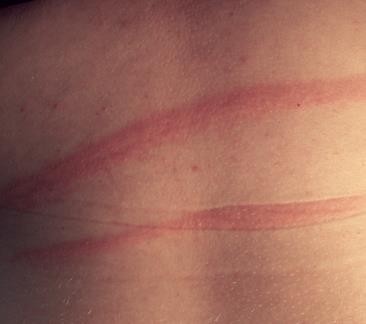 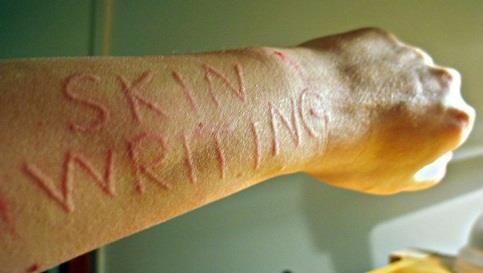 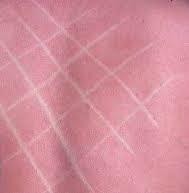 5
dermographismus ruber
dermographismus oedematosus
dermographismus albus
Test of Minor
Sweat glands
Sweat glands are used to regulate temperature and remove waste by sweat containing mainly water (98.5-99.0%), NaCl (0.6%) and various organic substances (urea, fatty acids or amino acids) onto the skin surface. The amount of produced sweat differs according to the temperature of the environment and the level of body activity between 0.5 to 10.0 L in 24 hours. 
The number of active sweat glands varies greatly among different people, though comparisons between different areas (the palm has around 370 sweat glands per cm2; the back of the hand has 200 per cm2; the forehead has 175 per cm2; the breast, abdomen, and forearm have 155 per cm2; and the back and legs have 60–80 per cm2).
The test of reactivity of sweat glands
6
Test of Minor
The test of reactivity of sweat glands









* removal of excessive sweating witg botulotoxin or laser
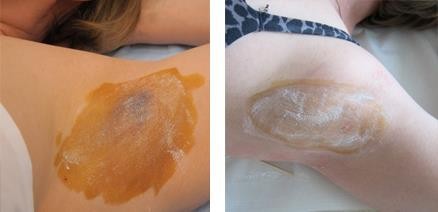 Before a procedure: active sweat glands
After a procedure: inactive sweat glands*
7
Warm and cold spots (peripheral thermoreceptors)
Capsulated nerve endings of sensory neurons in the skin (Krause corpuscles and Ruffini bodies)
Temperature sensing is based on the expression of cationic channels from TRP family  (TRP = transient receptor potential); their conductivity is temperature-dependent
Thermoreceptors sensing cold (cold spots) express channels TRPA1 and TRPM8 and are sensitive to temperatures between 0°C and 40°C
Thermoreceptors sensing warm (warm spots) express channels TRPV1-V4 and are sensitive to temperatures between 30°C and 50°C
Skin thermoreceptors are distributed unevenly: more thermoreceptors on the skin of the face, lips and fingertips; less on the skin of the trunk and proximal parts of limbs
Cold spots are more numerous than warm spots (mean ratio approx. 4:1)
8
Warm and cold spots (perception of temperature)
Based on the location, peripheral (skin) thermoreceptors respond to changes in ambient temperature
Both warm and cold thermoreceptors can respond by phasic (dynamic) and/or tonic (static) response
A signal is transmitted (1) via thalamus to the somatosensory cortex and (2) via pons to hypothalamus (thermoregulation)
Extreme temperatures are sensed as pain (via nociceptors)
40
30
warm
pain
Adopted from:
Boron and Boulpaep, Medical Physiology
Guyton and Hall, Textbook of Medical Physiology
Action potential frequnecy [1/s]
20
cold
10
pain
0
9
5
10
15
20
25
30
35
40
45
50
55
0
Skin temperature [°C]
Tactile and pain spots
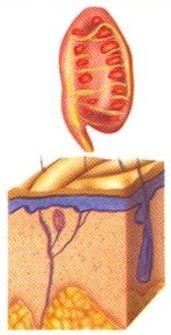 Meissner's corpuscle: it is a highly adaptive mechanoreceptor, especially for touch on the fingers and lips. It is made by an encapsulated nerve ending of one myelinated nerve fibre. The receptor is triggered by the deformation of its capsule and following stimulation of the nerve fibre. It is a special pressure-sensitive sensory end organ involved in the recognition of light and superficial vibrations. It plays an important part in a sense of touch, particularly in fast and light contact or in contact with a mobile surface.


Lamellar  corpuscles,  or  Pacinian  corpuscles: the lamellar corpuscle is approximately oval-cylindrical-shaped and 1-2 mm in length. The lamellae are very thin, flat, epithelial cells inside the capsule and modified Schwann cells inside the inner core of the corpuscle. They are characterized by the ability to almost immediate adaptation, so they can be stimulated by only a very rapidly changing mechanical stimulus (e.g. compression). Their main importance lies in the registration of higher frequency vibrations.
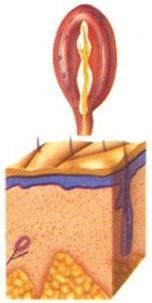 10
Tactile and pain spots
Merkel cells are epidermal cells located on the whole surface of the skin. In hairless regions of skin, they are nearby to Meissner‘s corpuscles but they differ in a level of sensitivity to stimuli, Merkel cells are less sensitive than Meissner‘s corpuscles. At first, they generate a strong signal but it gradually weakens till reaching a stable level of signal. Their main function is to register continuing contact with a surface. 
Pain is a physiological perception serving as a protective mechanism, its task is to prevent further tissue damage. There are two types of pain:
Fast pain develops for tenths of a second. It is also known as a sharp pain. This term most often arises during a mechanical skin injury like stings or cuts. It originates only in superficial tissues.
Slow pain starts after a few seconds of causing a painful stimulus. The intensity of pain slowly develops and increases. The cause can be in deep or superficial tissues.
11
Tactile and pain spots
Pain receptors or nociceptors are free nerve endings stratified throughout the body - in the skin, in the periosteum, in the walls of large arteries, in joints etc. Nociceptors react to stimuli, which can be divided into three types: mechanical, chemical and thermal. All three types can induce slow pain, but only mechanical and thermal types cause fast pain.
Unlike any other receptors, they are non-adaptive which ensures that the pain is registered at all times. On the other hand that leads to lower quality of life in patients with chronic pain. Sensitivity of nociceptors under certain conditions increases and as well as the sensation of pain. This sensitivity increase is called hyperalgesia.
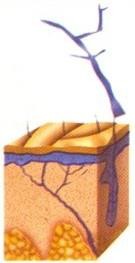 12
Simultaneous spatial discrimination
Sensitivity to a particular initiative is not the same everywhere on the body. Reception areas may overlap and in these parts the sensitivity is higher. Also, the receptor density in different parts of the body is different. The tongue and fingertips on the hand have more touch receptors than the skin on the back (two pointed objects with 1 mm distance between each other are distinguished as two in the tongue, on the back this distance had to be around 50 mm to distinguish them). The number of receptors for each sensation is not the same.
Determining spatial threshold:
simultaneous spatial threshold (the esteziometr is attached simultaneously)
successively threshold (the esteziometr is attached successively)
Assessment: The patient is asked to report whether one or two points were felt. The smallest distance between two points that still results in the perception of two distinct stimuli is recorded as the patient's two-point threshold. Performance on the two extremities can be compared for discrepancies. This threshold varies throughout the body.
13
V. Signal detection by PowerLab system                       -  instructions
Physiology - practice
14
Dep. of Physiology, Fac. of Medicine, MU, 2016 © Ksenia Budinskaya
Physiological signal = Biosignal
Signal which is produced by living systems=manifestation of the function of a living organism; according to its character, it can spread from the place of its origin to the surroundings (to the surface of the body)

The physical character of biosignals can be different, most often: 
 • Mechanical (e.g. pulse wave, arterial blood pressure)
 • Electrical (e.g. electrocardiography, electroencephalography)
 • Acoustic (e.g. heart sounds)
 • Chemical (e.g. partial pressure of CO2)
 • Optical (e.g. saturation of haemoglobin by pulse oximetry)
15
Define footer – presentation title / department
Biosignal detection and recording by Teaching system PowerLab
PowerLab is complete system for acquisition and assessment of biosignals 
Fundamental part of the system is amplifier connected to various sensors
The sensing system begins with the examined subject (patient, laboratory animal), who must be properly prepared for the scanning (instruct the examined person, apply the gel under the electrodes).
According to the nature of the biosignal, a suitable sensor (sensor) is selected, non-electrical signals must be converted into an electrical signal by means of a converter.
Using a suitable device, the signal is recorded and led into an evaluable form (most often as a dependence of the values of the scanned quantity on time – e.g. electrocardiogram).

PowerLab is the first an acquisition system enabling scanning, recording and subsequent evaluation of biosignals within practical exercises in physiology – try the principles of scanning and the use of individual icons – see task no.V in textbook (pp.25-28) + theory instruction (pp.6-10)
16
Define footer – presentation title / department
Biosignal detection and recording by Teaching system LabTutor
The second system is LabTutor, which you will get acquainted with in exercise no. 28 – Recording of Achilles tendon reflex.
…..see special presentation on IS MUNI Study materials
17
Define footer – presentation title / department